Data discovery and data processing for environmental research infrastructures
Roberto Cossu
ENVRI WP4 leader
ESA
Outline
The communities and the data in the project
Discover the data
Process the data
Linked data
2
Environmental Science
Earth as a single complex and coupled system
3
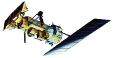 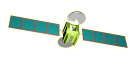 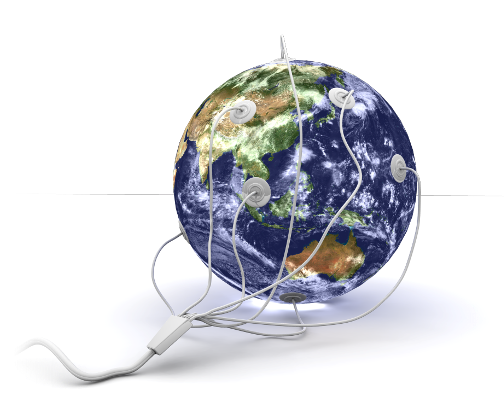 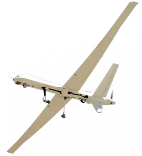 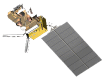 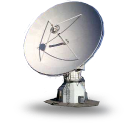 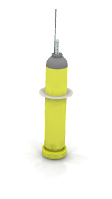 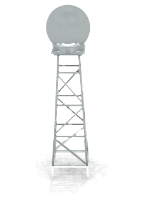 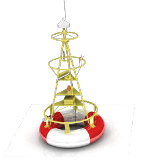 Goal
Enable multidisciplinary scientists to access and study data from multiple domains for “system level” research

by providing solutions and 
guidelines for the RIs 
common needs

Multiple data producers
Multiple data consumers
4
ESFRI Environmental Research Infrastructures
5
Discover heterogeneous data at different places and in different catalogues.
Distributed measurements and monitoring
• physical, chemical and biological parameters

Laboratories and experimental facilities
• in fixed monitoring stations
• on research vehicles, ships, floats and buoys
• from aircraft and satellites
A variety of data
• heterogeneous in format
• primary and processed data

Analytical and modeling platforms
•  data exchange and integration
•  high performance computing and Grid services
•  e-Laboratories
First steps - priority areas
7
Approach
Provide software tools to
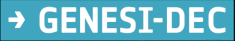 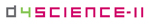 8
Study cases
They are needed for:
Identify data
Tune/evolve “basic” services, e.g., discovery, access
Develop “more complex” services , e.g, visualization
Integrate Processing services (availability of SW)
Two regions:
The iceland Volcano:
ICOS, EISCAT, EuroArgo,  satellite images, ( + DLR/”IAGOS-like”)
South Italy:
Lifewatch, EPOS, EMSO, EuroArgo, Italian ISPRA environmental data
EMSO, EPOS
Dataset Discovery
Insert the text string and set the specific parameters
Insert Start Date and Stop Date
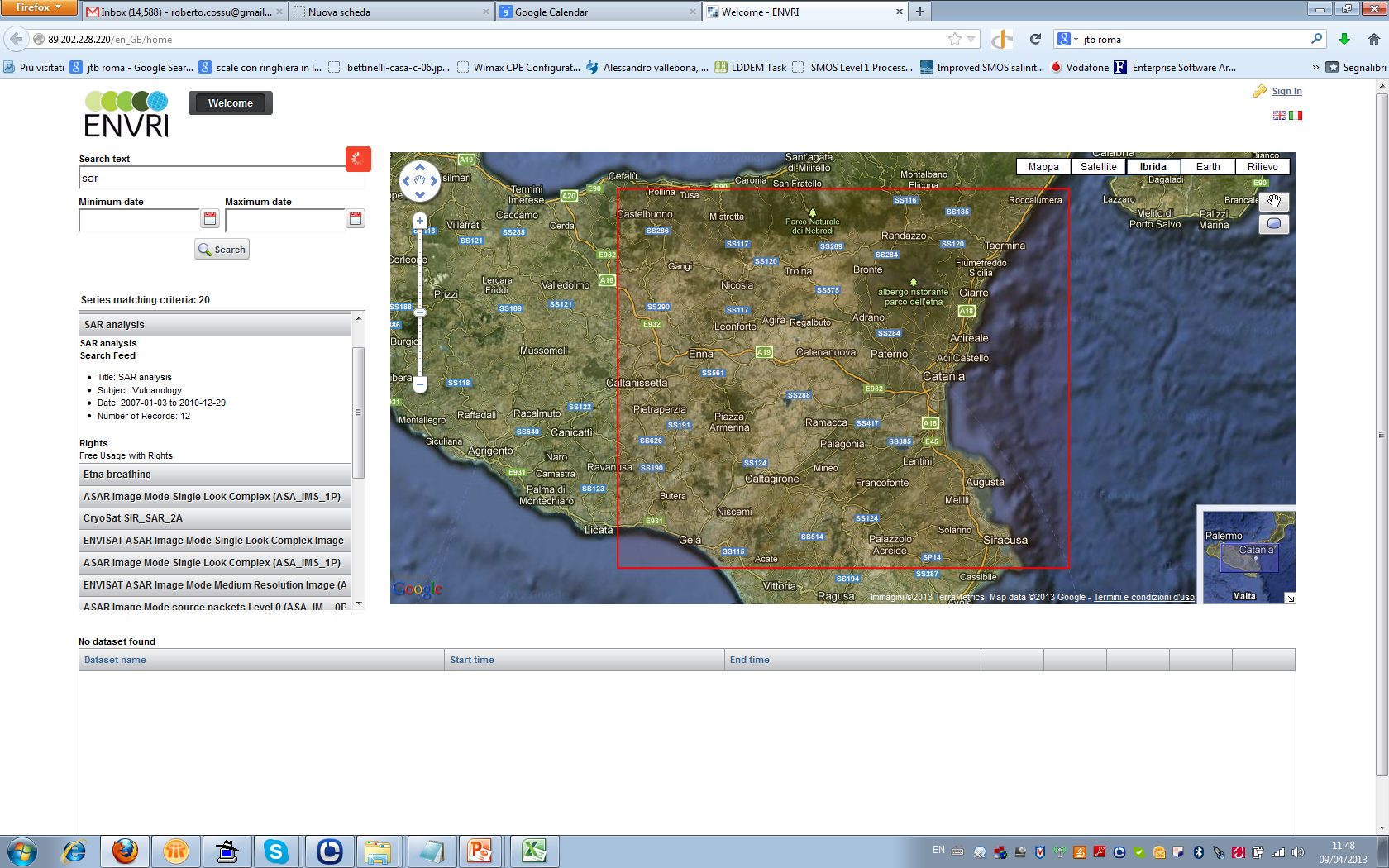 Set the bounding box as desired
Click on Search to start the query
Collection of data corresponding to the search criteria are listed here.
Data discovery example
Query of heterogeneous data based on geo-spatial and temporal criteria defined by the user
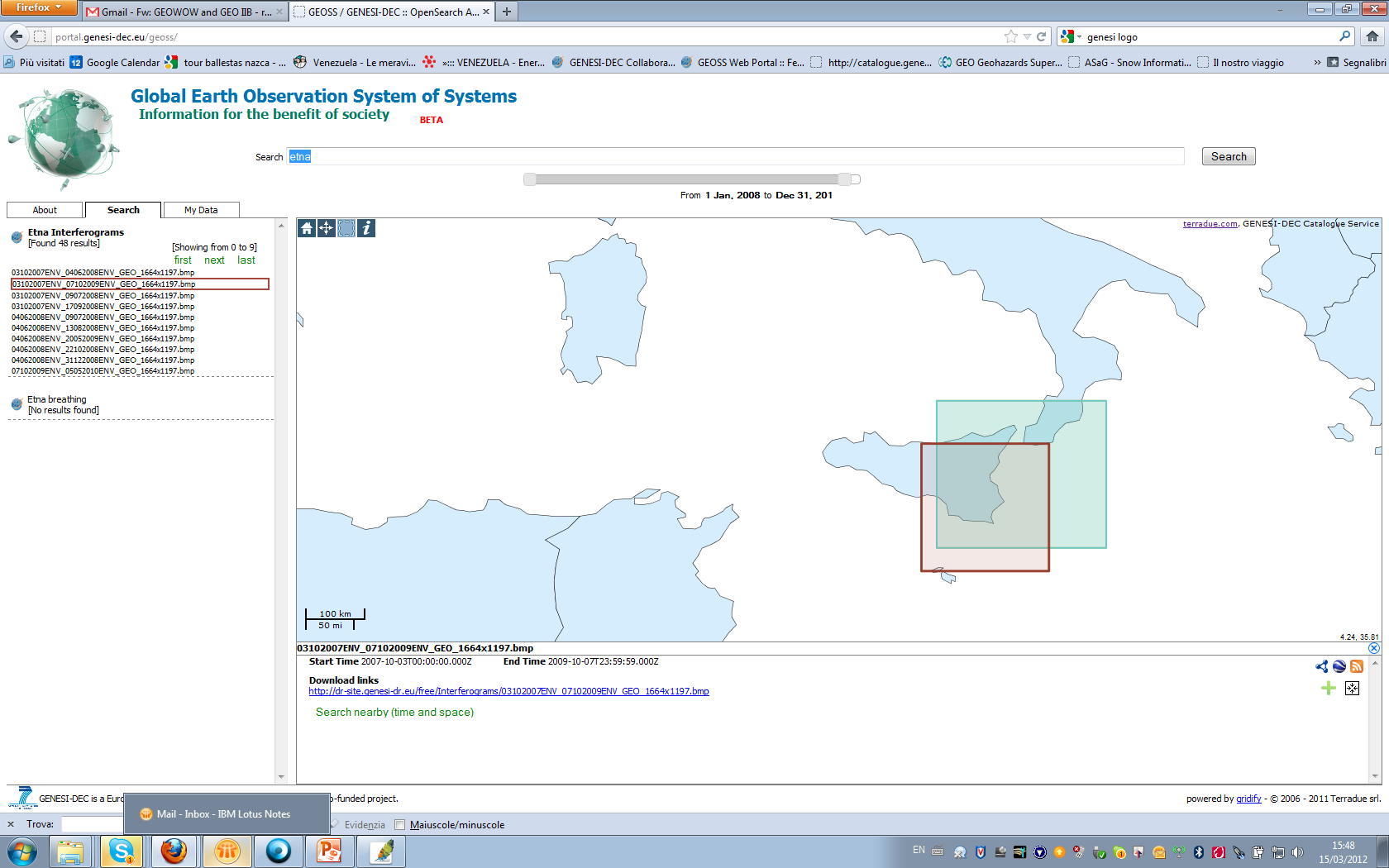 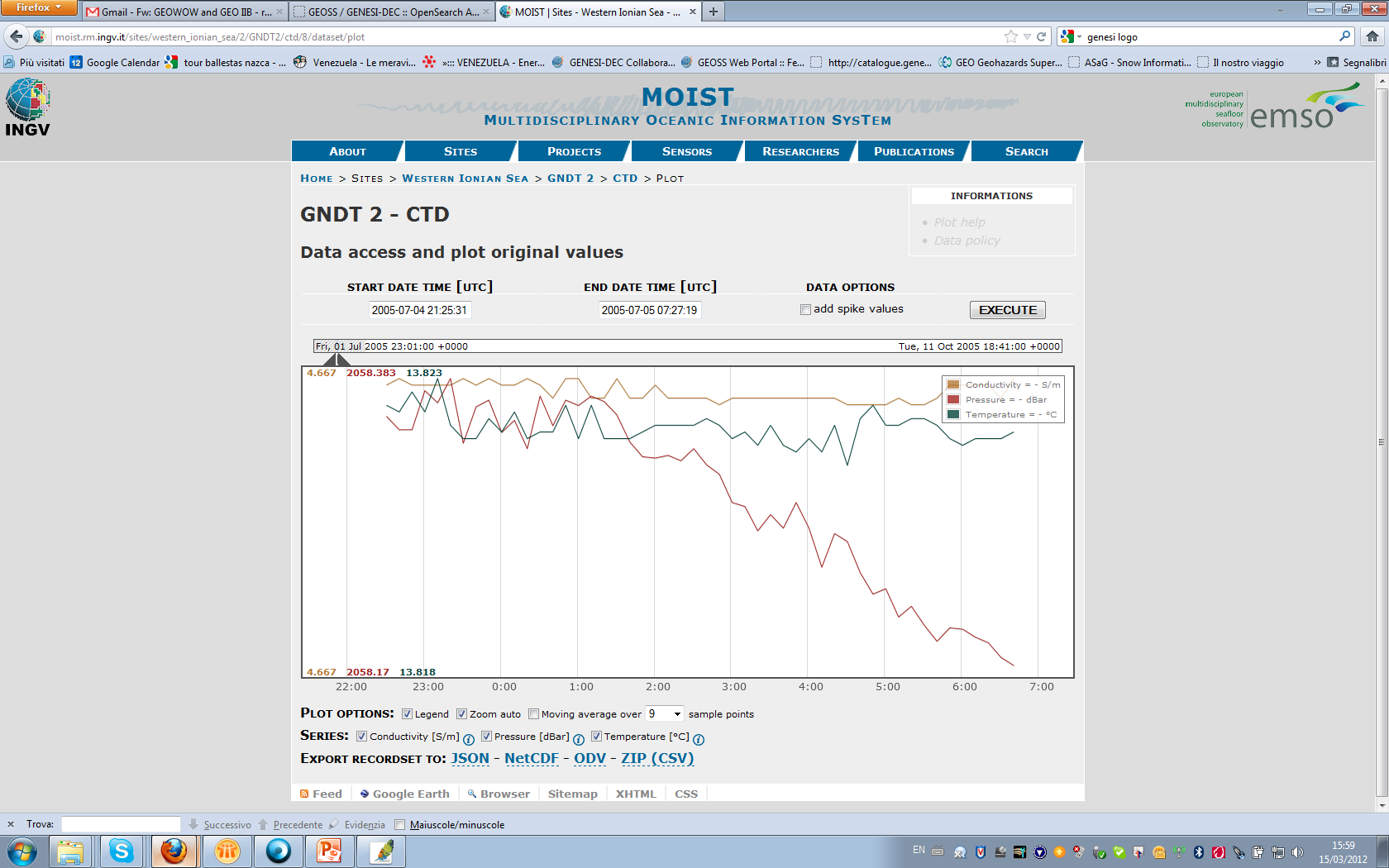 Satellite data
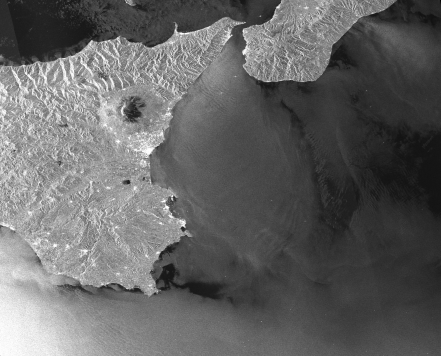 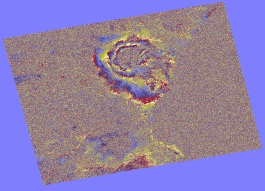 In- Situ data
Interferograms computed from data
 (either on demand computation or discovery of previously generated products)
Study case:Iceland volcanic ash (2010)
Envisat Sciamachy atmospheric data
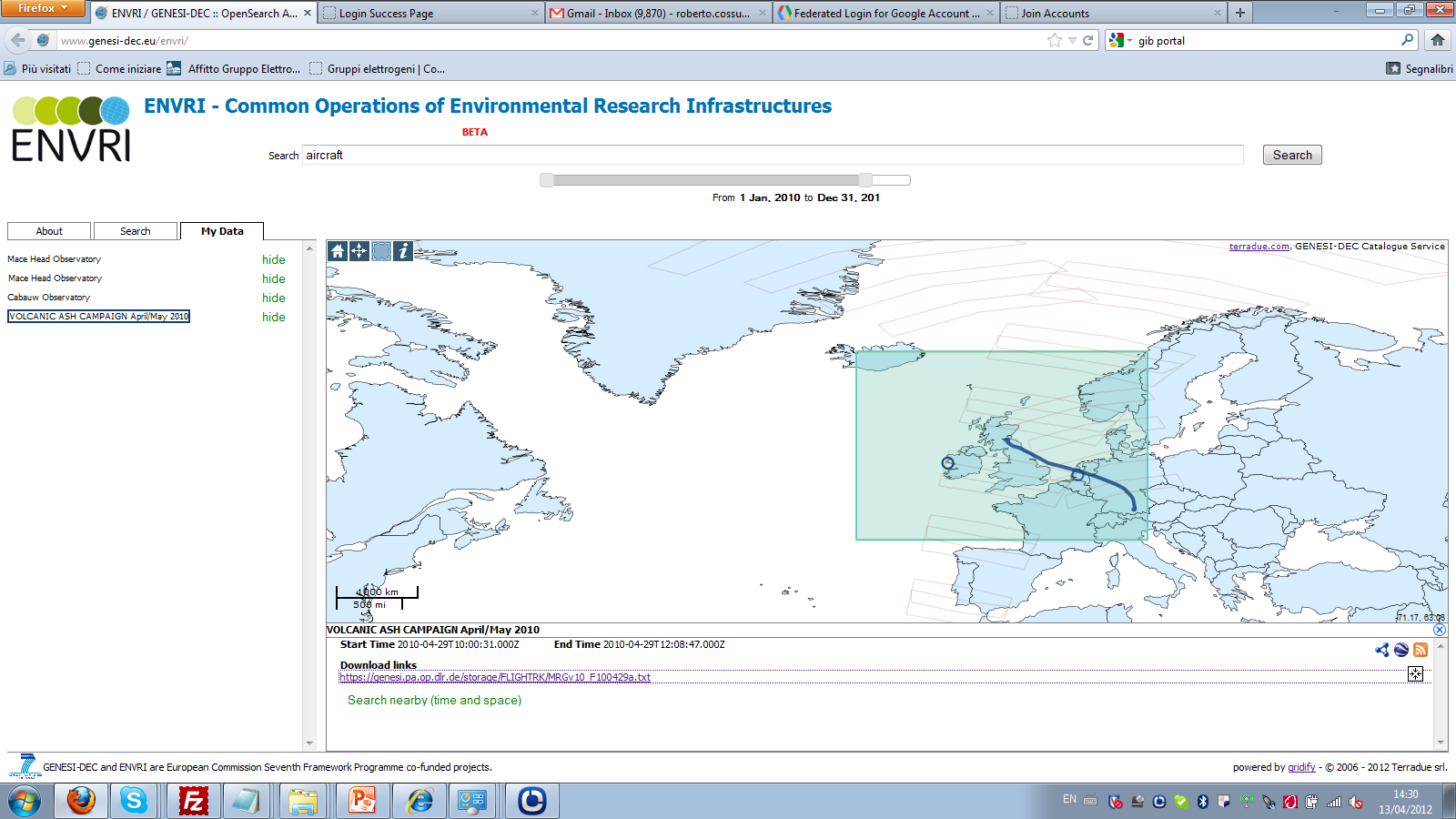 Measures from airborne sensor (DLR-IAGOS)
In situ data from ICOS Demo Atmospheric Network
12
Discovery Service: OpenSearch
The discovery services is based on GENESI-DEC approach. 
The catalogues of the different repositories expose an OpenSearch-based interface  by which data can be discovered and accessed through external applications
OpenSearch is a collection of technologies allowing  websites and search engines to publish search results in a standard and accessible format
 Search engines are described through OpenSearch  Description Documents
Full ENVRI workflow forgeospatial Data Services
P1
P2
P..
OGC
OpenSearch
Linked Open Data
gCube Data staging
OGC
WMS, WFS
OGC
WCS
OGC
WPS
Hadoop Cluster
Data Access
Data Pub. /Vis.
Data Discovery
Data Process
HDFS
WPS Hadoop
Catalogue 
Services
THREDDS
WPS 52N
GeoServer
Geospatial Repositories
by courtesy of P. Pagano (ISTI-CNR)
Data Processing. Models and statistical analysis tools based on the requirements to be gathered from multi-disciplinary study cases
Linked data
METADATA
(parameter, unit of measure,
instrument, provider, ...)
OBSERVATIONS
DATASET
DIMENSIONS
(time, lat/long, elevation)
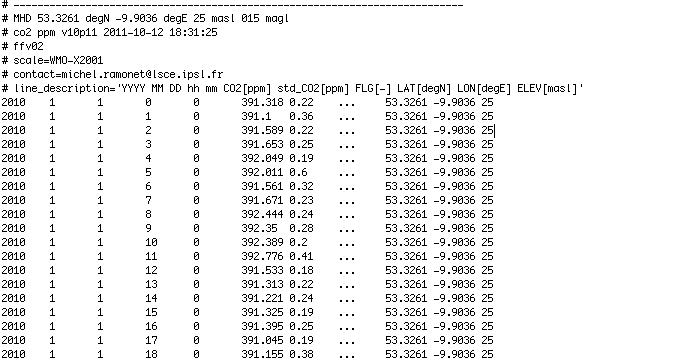 [Speaker Notes: Data modeling is the most challenging step of the Linked Data publication. Future data reusability and interoperability depends on the decisions made during the modeling process.

How do we model environmental data? Environmental data is a collection of measurements. We can think of it as a multidimensional space filled in with environmental observations. In order to locate each observation in the space we need to know the dimensions' values of the observations. It can be the timestamp, when the observation was collected, the geographical location of the place, where the observation was taken, or the elevation of this place. Other important information that we need in order to correctly interpret the data includes such information as the measured parameter (e.g., CO2), the unit of measure (e.g., ppm) or the provenance information (e.g., the data provider). This information (metadata) is common for all the observations of the dataset.]
Linked Data
Modelling ENVRI data with the Data Cube vocabulary
The Data Cube vocabulary provides a generic framework to encode collections of observations. 
 This vocabulary was developed for the statistical domain and based on the SDMX standard
Analyze
Model
Publish
Use
[Speaker Notes: In general, the activities involved into the process of the Linked Data publication include:
1. Analysis of the data (extract concepts of interest).
2. Data modeling in RDF (re-use the existing RDF vocabualries).
3. Definition of the publishing pattern (e.g., how the data should be transformed into RDF, what storages should be used, what alternative data access should be provided).
4. Using Linked Data (e.g., mashups and visualizations).]
Thank you

   http://envri.eu/
17